Consumer Markets and Consumer Buyer Behaviour
Session Outline
What is Consumer Buyer Behaviour
Model of Consumer Behaviour
Characteristics Affecting Consumer Behaviour
Types of Buying Decision Behavior
The Buyer Decision Process
What is Consumer Buyer Behaviour
Consumer Buyer Behaviour 
The buying behaviour of final consumers – individuals and households that buy goods and services for personal consumption.
Consumer Market
All the individuals and households who buy or acquire goods and services for personal consumption.
Model of Consumer Behaviour
The Environment
Buyer Responses
Buyer’s Black Box
Marketing 
Stimuli
Other
Buying attitudes and preferences

Purchase behaviour: what the buyer buys, when, where, and how much

Brand and company relationship behaviour
Product

Price

Place

Promotion
Economic

Technological

Social

Cultural
Buyer’s characteristics

Buyer’s decision process
Factors Affecting Consumer Behaviour
Many, many levels of factors affect our buying behaviour-from broad cultural and social influences to motivations, beliefs, and attitudes lying deep within us.
Factors Influencing Consumer Behaviour
Cultural
Social
Personal
Psychological
Culture



Subculture



Social class
Reference group


Family


Roles and status
Age and life cycle stage

Occupation

Economic 
Situation

Lifestyle

Personality and self-concept
Motivation
 
Perception
 
Learning 

Beliefs and
Attitudes
Buyer
Cultural Factors
Cultural factors exert a broad and deep influence on consumer behaviour.
Culture
The set of basic values, perceptions, wants, and behaviours learned by a member of society from family and other important situations.
Culture (Cont.)
Culture is the most basic cause of a person’s wants and behaviour. 

	Marketers are always trying to spot cultural shifts in order to discover new products that might be wanted.
Subculture
A group of people with shared value systems based on common life experiences and situations.
Nationalities
Religions
Racial groups
Geographic regions
Many subcultures make up important market segments, and marketers often design products and marketing programmes tailored to their needs.
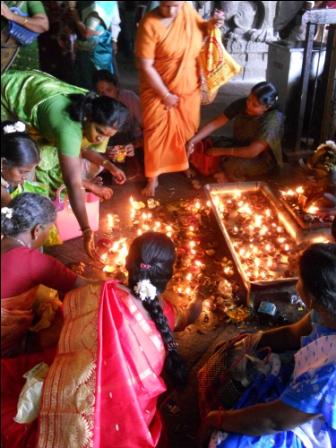 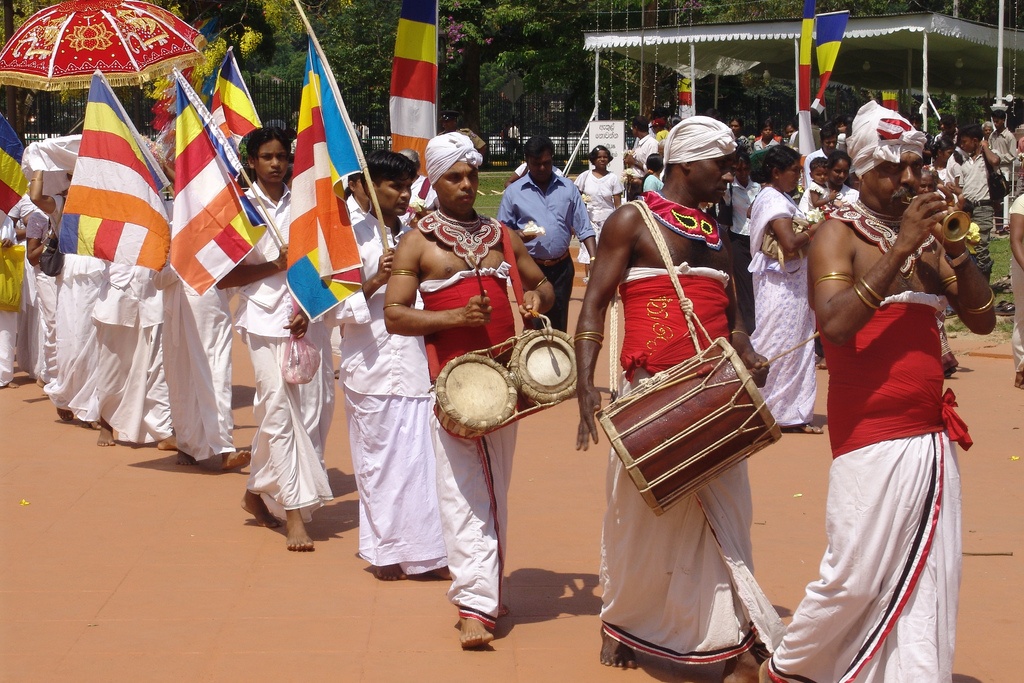 Social Class
Relatively permanent and ordered divisions in a society whose members share similar values, interests and behaviours.

Social class is not determined by a  single factor, such as income, but is measured as a combination of occupation, Income, education, wealth and other variables.
Social Factors
Groups and Social Networks

Family 

Roles and Status
Groups and Social Networks
Group
Two or more people who interact to accomplish individual or mutual goals.
Reference Groups
Reference groups serve as direct (face-to-face) or indirect points of comparison or  reference in forming a person’s attitudes or behaviour.
Groups (Cont.)
Membership Groups
Groups that have a direct influence and to which a person belongs.
Opinion Leader
Person within a reference group who, because of special skills, knowledge, personality or other characteristics, exerts social influence on others.
Online Social Networks
Online social communities – blogs, social networking Web sites or even virtual worlds – where people socialize or exchange information and opinions.
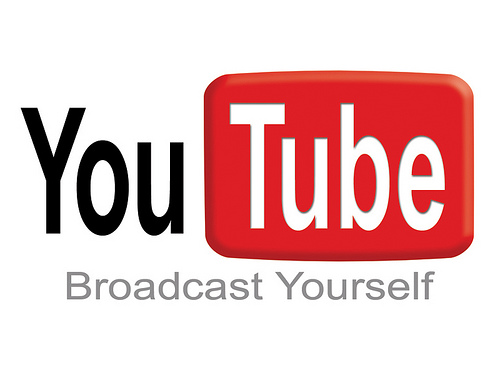 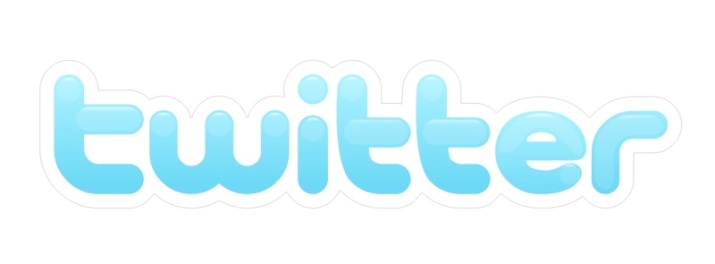 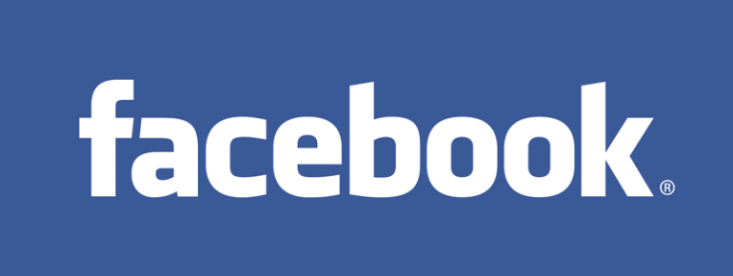 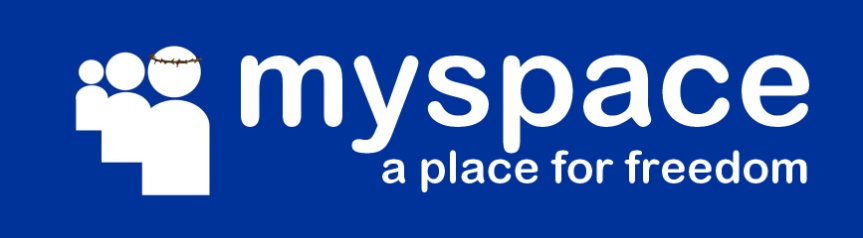 Family
Family members can strongly influence buyer behaviuor. The family is the most important consumer buying organization in society.
Buying roles
Influence of family members
Roles and Status
Role
Activities people are expected to perform according to the persons around them.
Status 
Each role carries a status reflecting the general esteem given to it by society.
Personal Factors
Age and life cycle stage

Occupation

Economic situation

Lifestyle 

Personality and self-concept
Psychological Factors
A person’s buying choices are further influenced by four major psychological factors,
Motivation
Perception
Learning
Beliefs and Attitudes
Motivation
A person has many needs at any given time which are biological and psychological. A need becomes a motive when it is aroused to a sufficient level of intensity.
Motive 
A need that is sufficiently pressing to direct the person to seek satisfaction of the need.
Maslow’s Hierarchy of Needs
Self actualization needs
Perception
The process by which people select, organize, and interpret information to form a meaningful picture of the world.
A motivated person is ready to act. How the person acts is influenced by his or her own perception of the situation.
Learning
Changes in an individual’s behaviour arising from experience.
Beliefs and Attitudes
Beliefs
A descriptive thought that a person holds about something.
Attitude
A person’s consistently favourable or unfavourable evaluations, feelings, and tendencies toward an object or idea.
Types of Buying Decision Behaviour
Customer Involvement
High involvement
Low involvement
Significant differences between brands
Brand Differences
Few differences between brands
The Buyer Decision Process
The buying process starts long before the actual purchase and continues long after. Marketers need to focus on the entire buying process rather than on just the purchase decision.
1. Need Recognition
The first stage of the buyer decision process, in which the consumer recognizes a problem or need.
2. Information search
The stage of the buyer decision process in which the consumer is aroused to search for more information; the consumer may simply have heightened attention or may go into an active information search.
3. Evaluation of alternatives
The stage of the buyer decision process in which the consumer uses information to evaluate alternative brands in the choice set. 

In some cases, consumers use careful calculations and logical thinking.

At other times, the same consumers do little or no evaluating; instead they buy on impulse and rely on intuition.
4. Purchase decision
The buyer’s decision about which brand to purchase. 
	Two factors come between the purchase intention and the purchase decision.
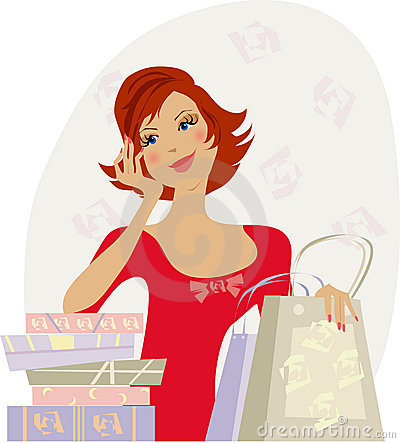 Unexpected situational factors
Attitudes of others
5. Post purchase behaviour
The stage of the buyer decision process in which the consumers take further action after purchase, based on their satisfaction or dissatisfaction.
Satisfaction/
Dissatisfaction
Summary and Conclusions